Витамины полезные организму
Ученица 5 б класс
Досмагамбетова Аружан
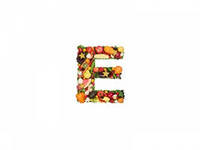 Витамины
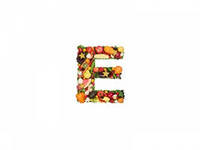 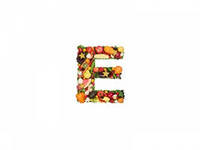 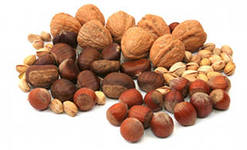 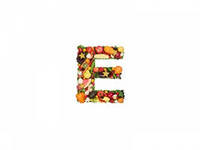 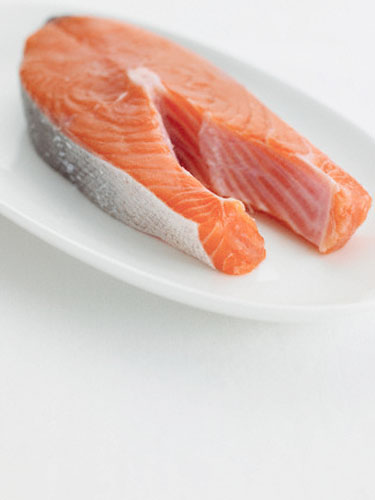 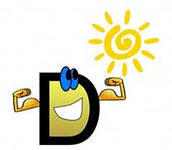 Витамины
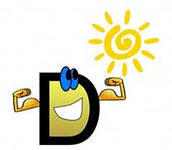 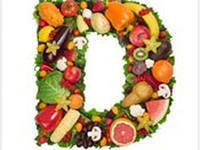 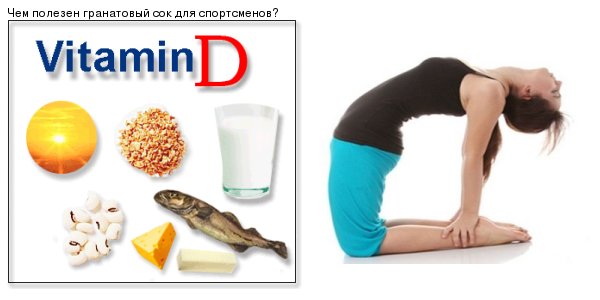